Compléments à la dizaine suivante
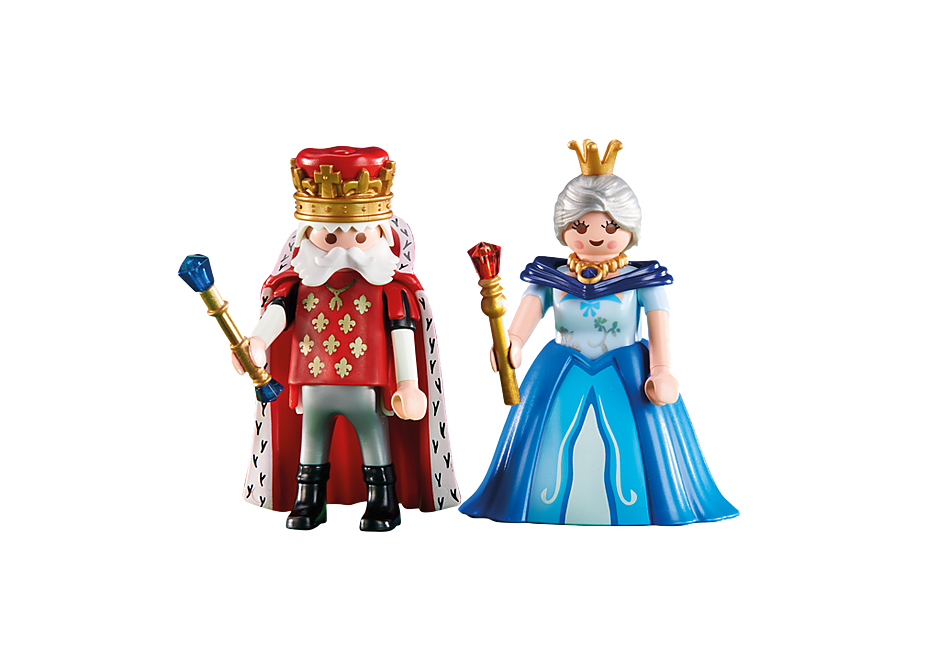 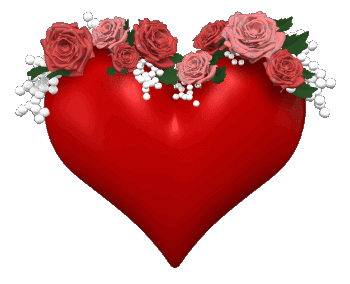 Quel est le complément à la dizaine suivante de … 38 ?
C’est 2.
38
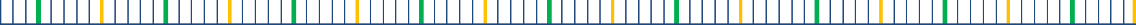 10
80
30
70
40
60
50
20
0
2
38 + … = 40
Quel est le complément à la dizaine suivante de … 56 ?
C’est 4.
56
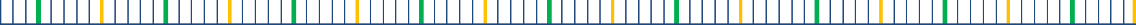 10
80
30
70
40
60
50
20
0
4
56 + … = 60
Quel est le complément à la dizaine suivante de … 27 ?
C’est 3.
27
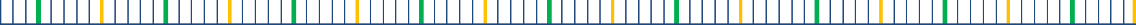 10
80
30
70
40
60
50
20
0
3
27 + … = 30
Quel est le complément à la dizaine suivante de … 42 ?
C’est 8.
42
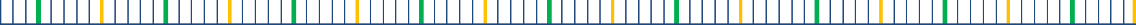 10
80
30
70
40
60
50
20
0
8
42 + … = 50
Quel est le complément à la dizaine suivante de … 45 ?
C’est 5.
55
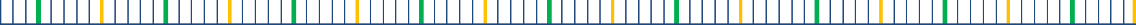 10
80
30
70
40
60
50
20
0
5
55 + … = 60
Quel est le complément à la dizaine suivante de … 13 ?
C’est 7.
13
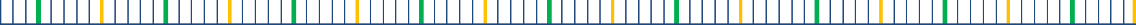 10
80
30
70
40
60
50
20
0
13 + … = 20
7
Quel est le complément à la dizaine suivante de … 31 ?
C’est 9.
31
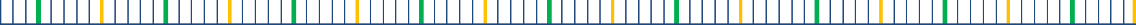 10
80
30
70
40
60
50
20
0
31 + … = 40
9
Quel est le complément à la dizaine suivante de … 27 ?
27
C’est 3.
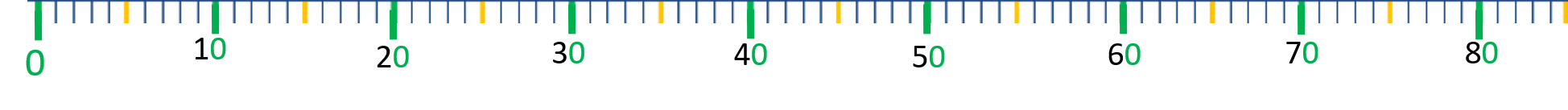 3
27 + … = 30
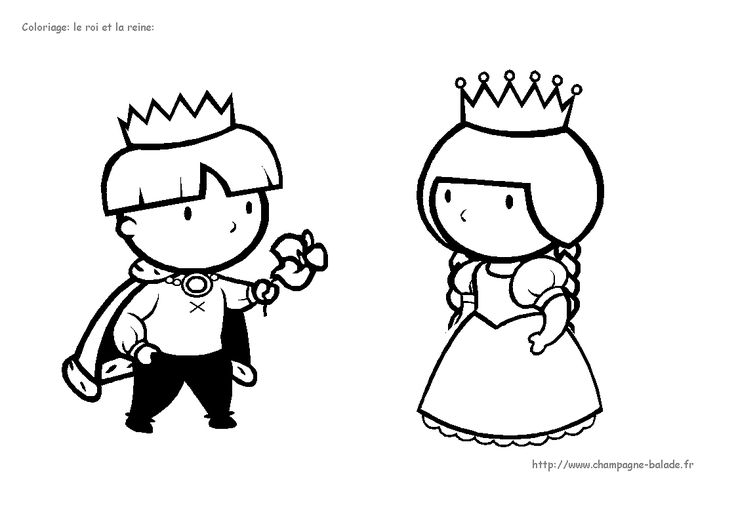 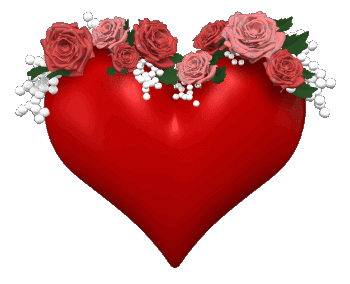 7
3
Quel est le complément à la dizaine suivante de … 18 ?
18
C’est 2.
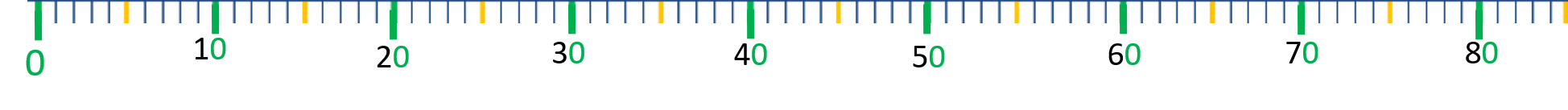 2
18 + … = 20
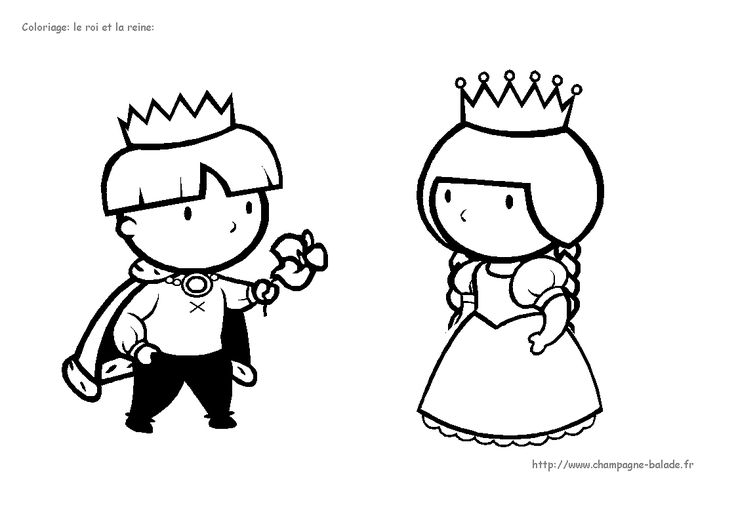 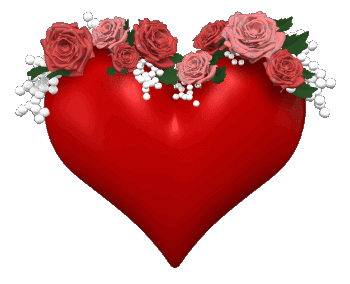 8
2
Quel est le complément à la dizaine suivante de … 36 ?
36
C’est 4.
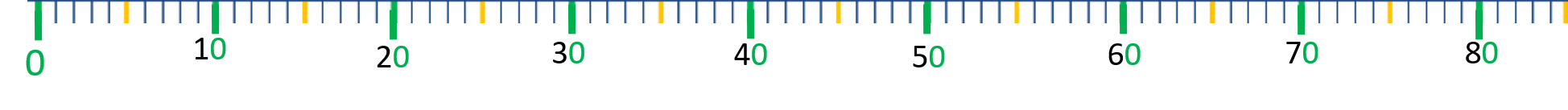 36 + … = 40
4
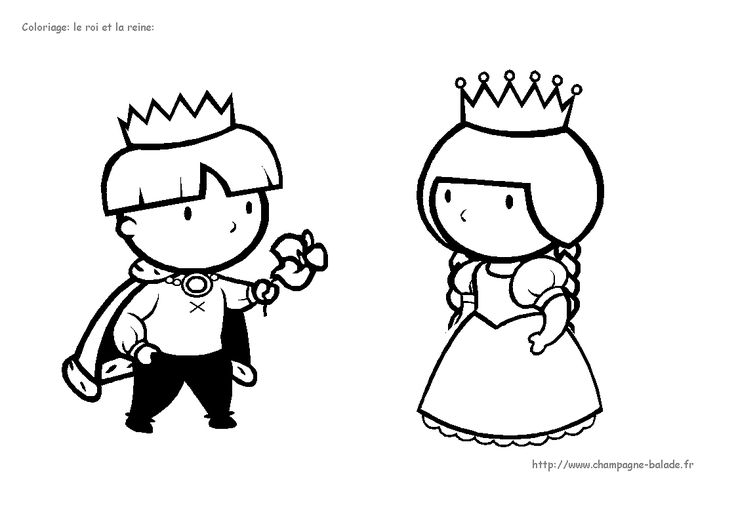 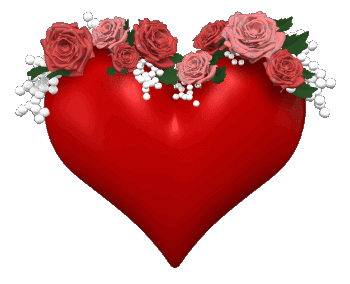 6
4
Quel est le complément à la dizaine suivante de … 15 ?
15
C’est 5
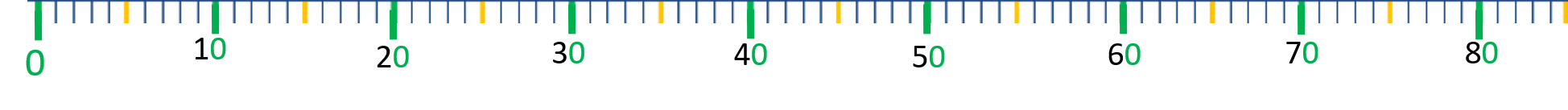 5
15 + … = 20
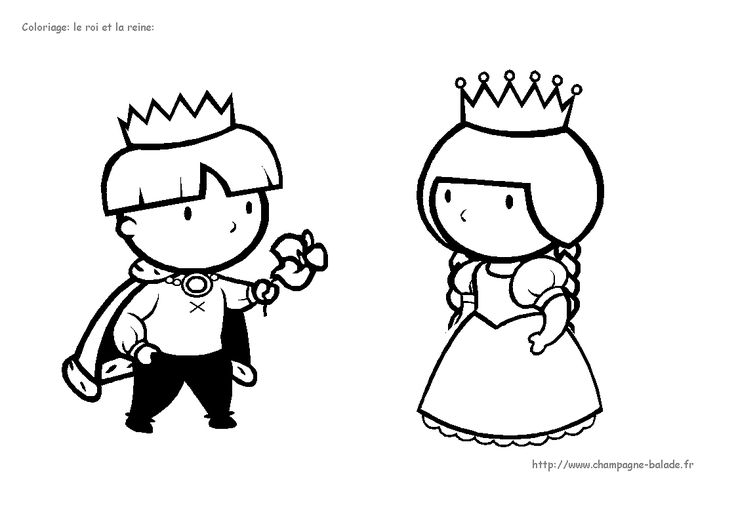 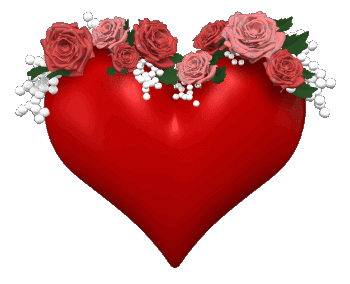 5
5
Quel est le complément à la dizaine suivante de … 49 ?
49
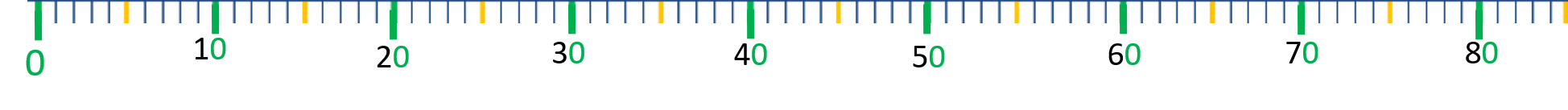 C’est 1.
1
49 + … = 50
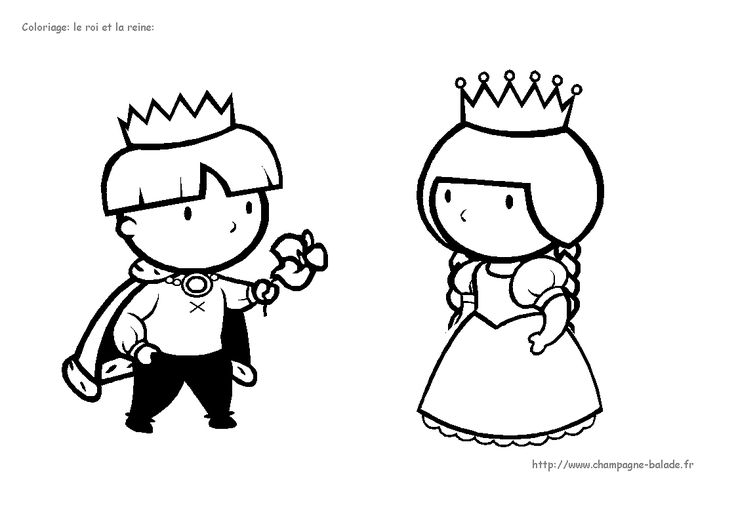 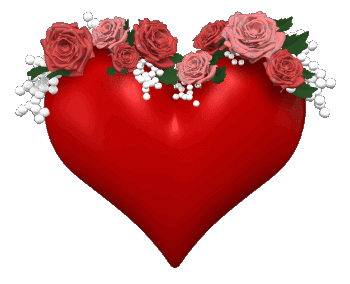 9
1
Quel est le complément à la dizaine suivante de … 30 ?
30
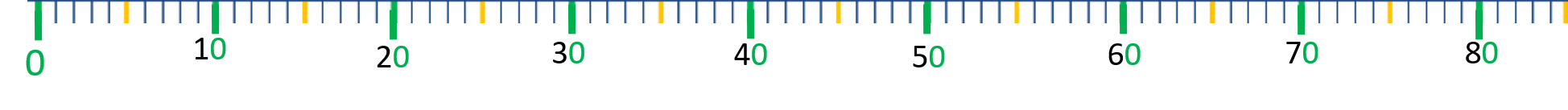 10
30 + … = 40
C’est 10.
Quel est le complément à la dizaine suivante de … 53 ?
C’est 7.
53
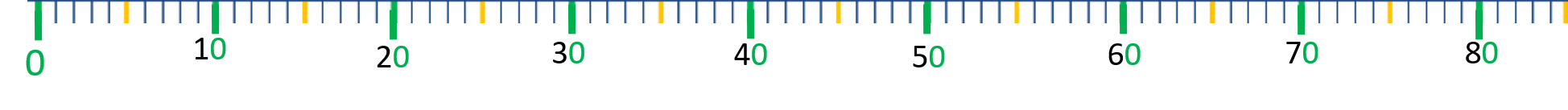 53 + … = 60
7
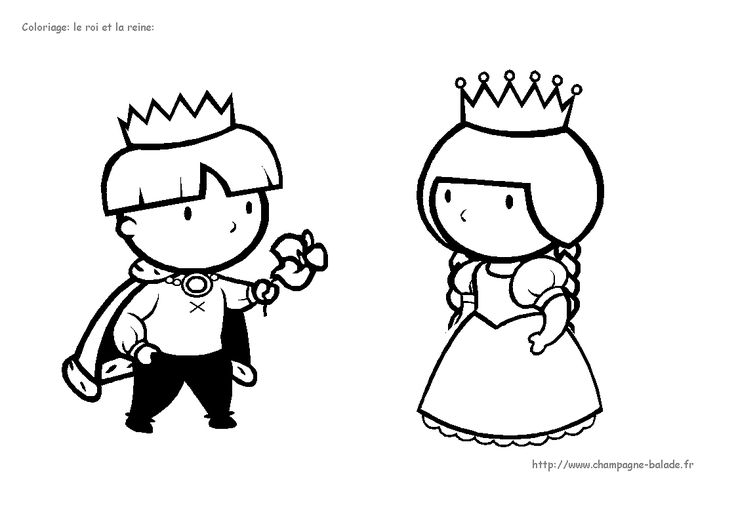 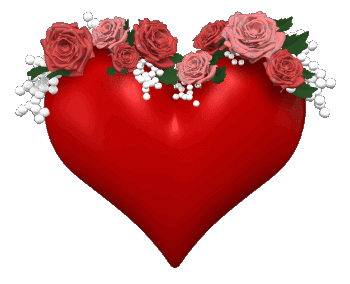 7
3
Quel est le complément à la dizaine suivante de … 22 ?
C’est 8.
22
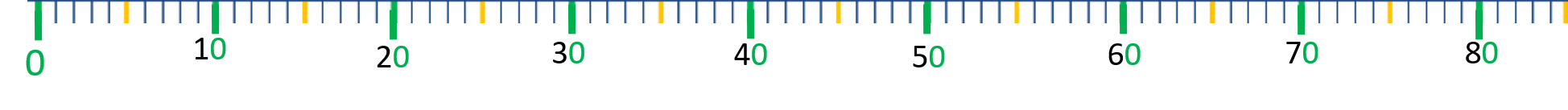 22 + … = 30
8
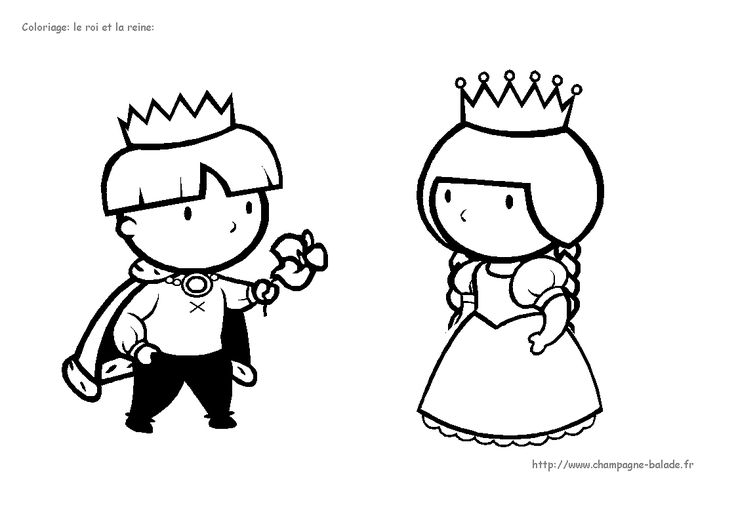 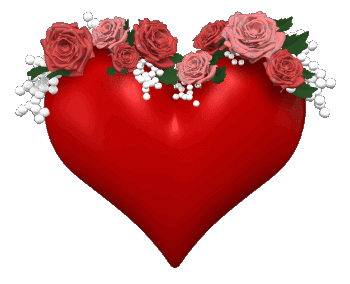 8
2
Quel est le complément à la dizaine suivante de … 14 ?
C’est 6.
27
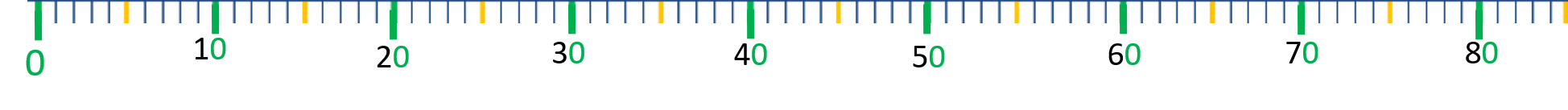 14 + … = 20
6
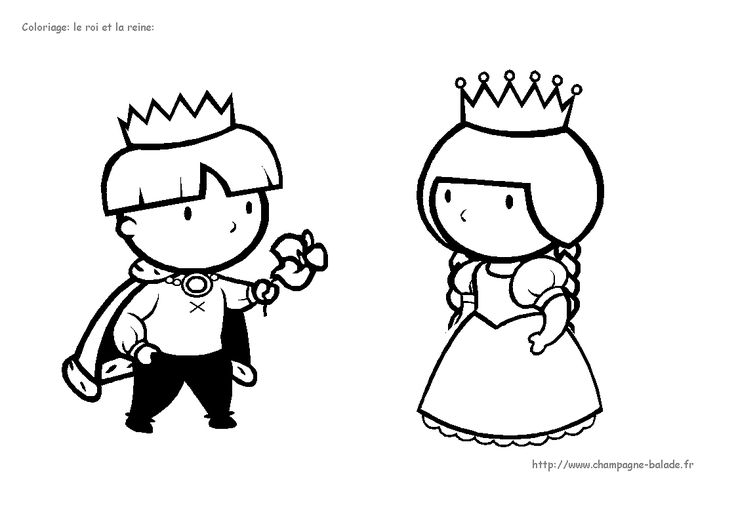 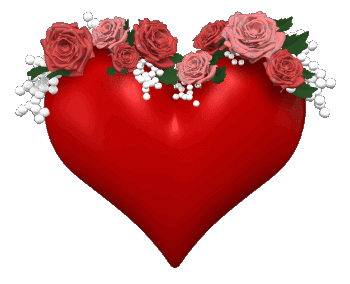 6
4
Quel est le complément à la dizaine suivante de … 35 ?
C’est 5
35
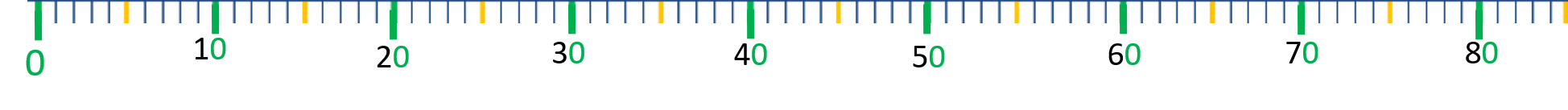 35 + … = 40
5
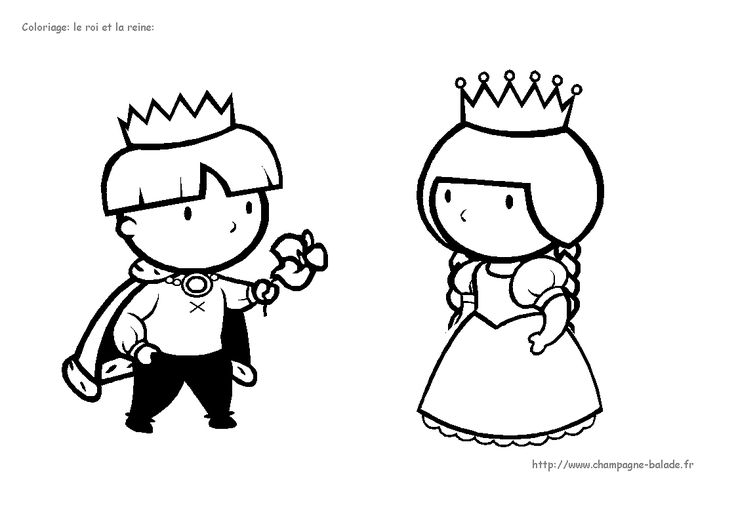 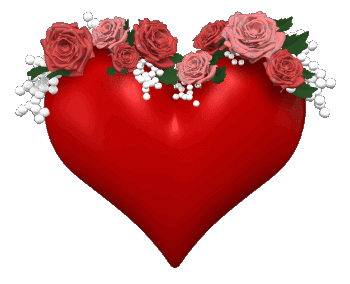 5
5
Quel est le complément à la dizaine suivante de … 21 ?
C’est 9.
21
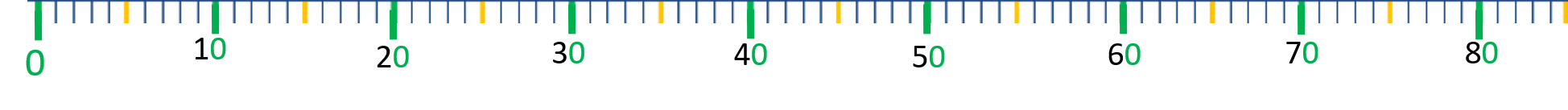 21 + … = 30
9
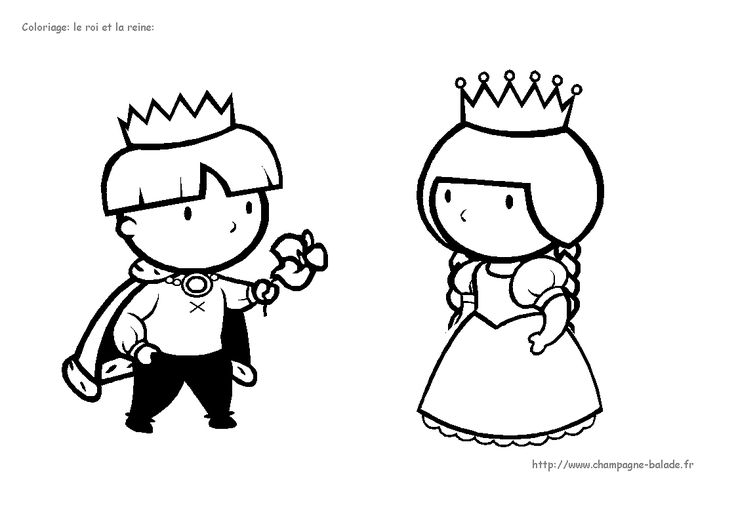 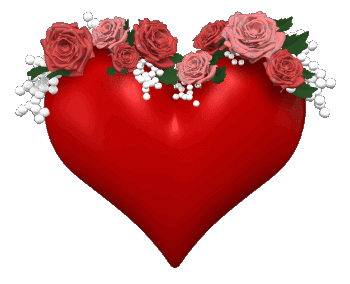 9
1
Quel est le complément à la dizaine suivante de … 0 ?
0
C’est 10.
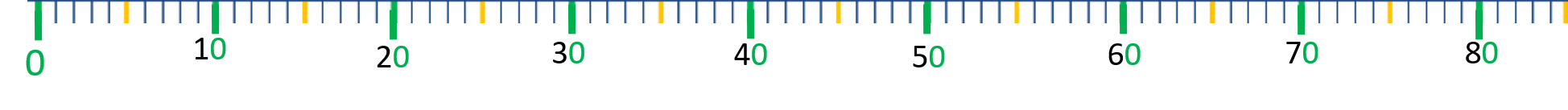 10
0 + … = 10
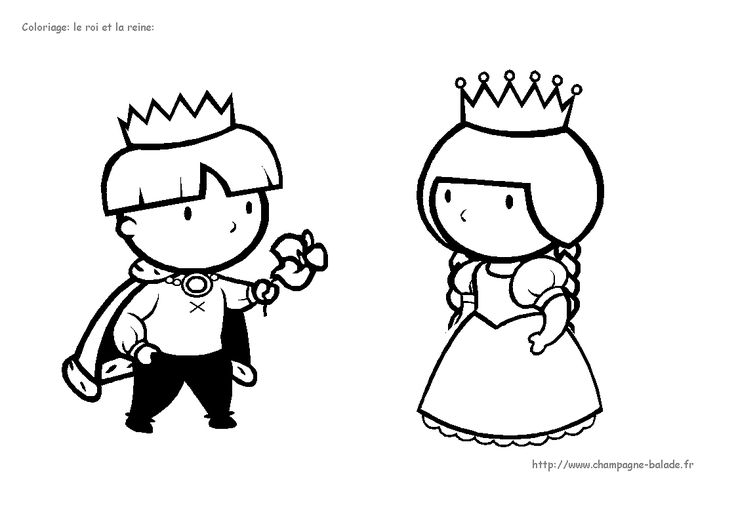 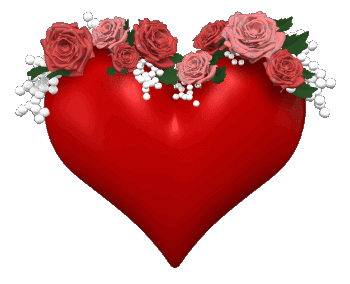 10
0
Quel est le complément à la dizaine suivante de … 37 ?
37
C’est 3.
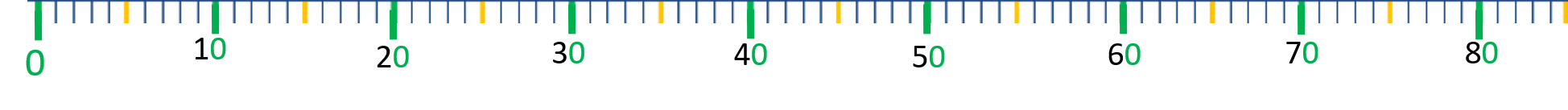 3
37 + … = 40
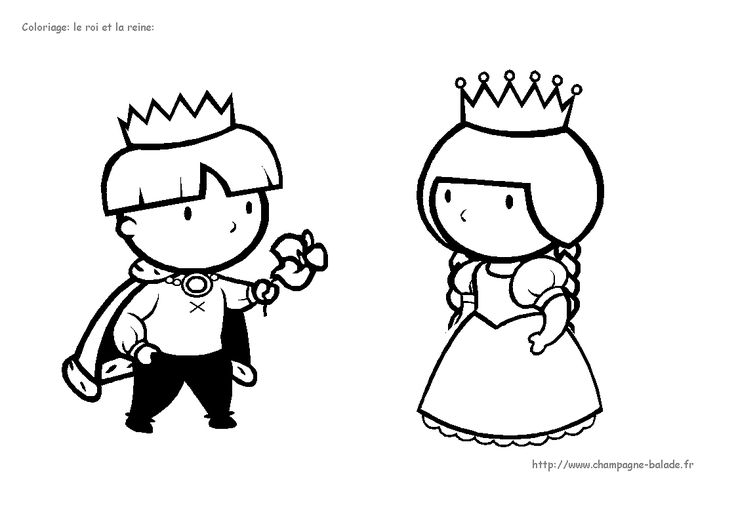 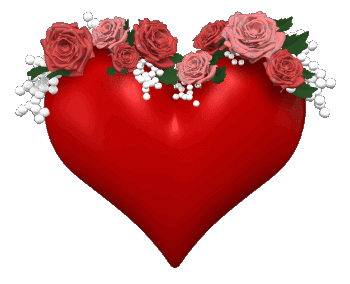 7
3
Quel est le complément à la dizaine suivante de … 43 ?
43
C’est 7.
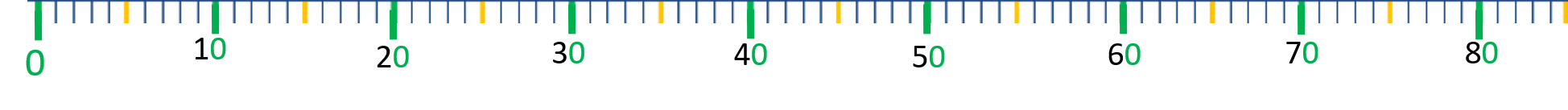 43 + … = 50
7
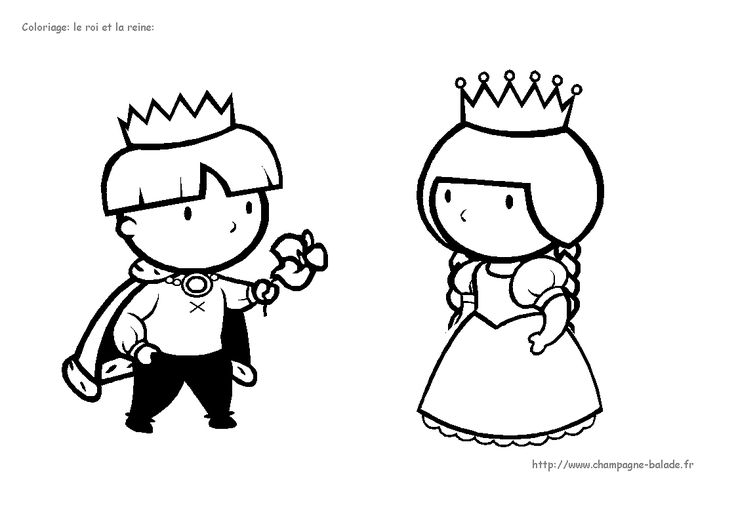 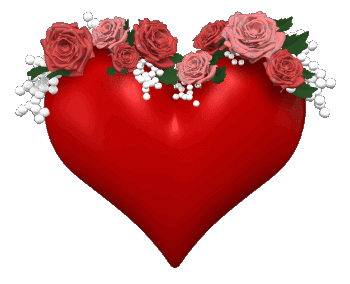 7
3
Quel est le complément à la dizaine suivante de … 12 ?
12
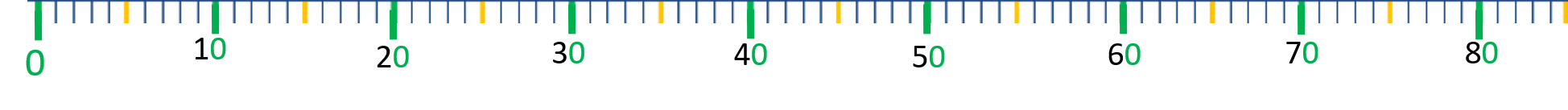 C’est 8.
12 + … = 20
8
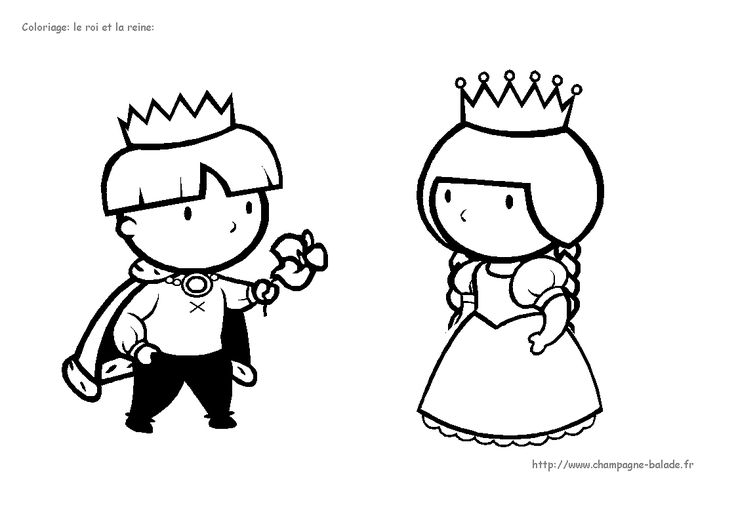 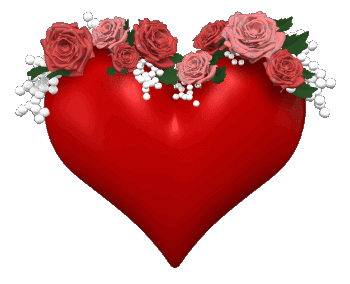 8
2
Quel est le complément à la dizaine suivante de … 58 ?
58
C’est 2.
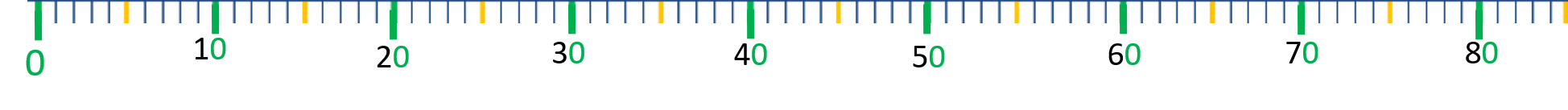 58 + … = 60
2
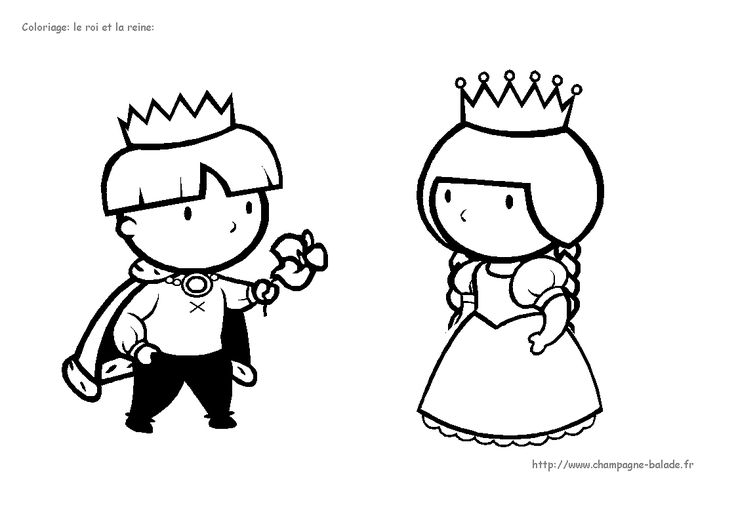 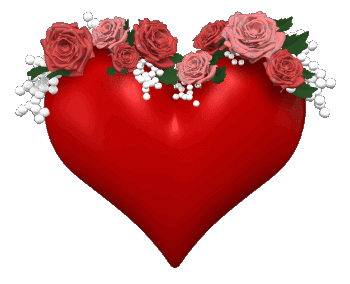 8
2
Quel est le complément à la dizaine suivante de … 24 ?
24
C’est 6.
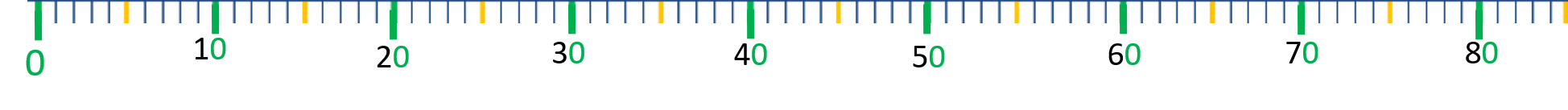 24 + … = 30
6
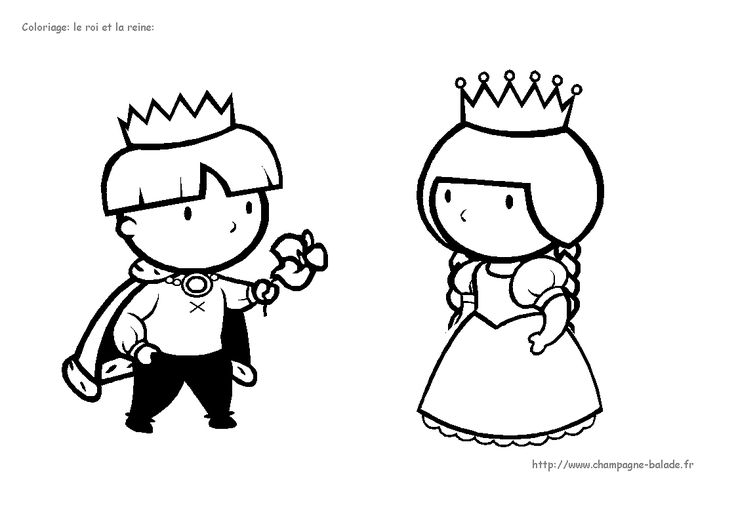 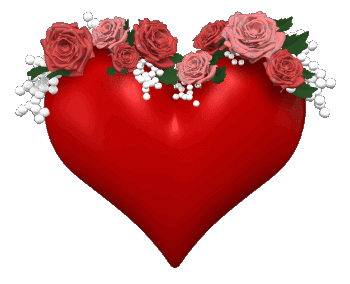 6
4
Quel est le complément à la dizaine suivante de … 36 ?
C’est 4.
36 + … = 40
4
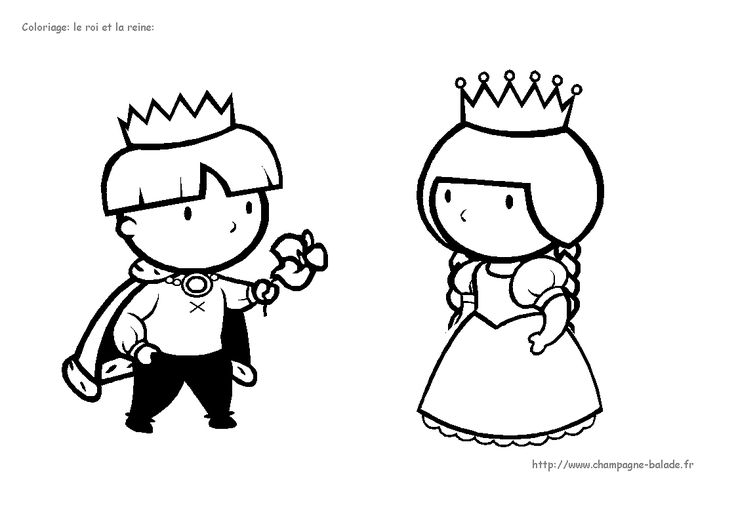 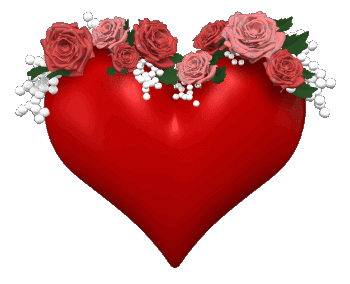 6
4
Quel est le complément à la dizaine suivante de … 15 ?
15
C’est 5
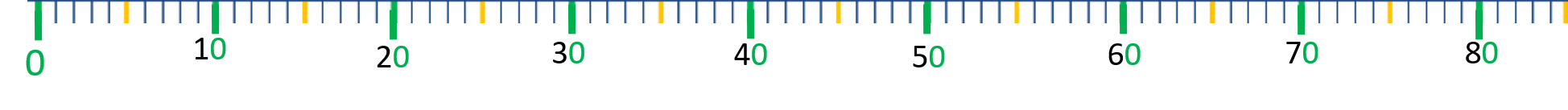 15 + … = 20
5
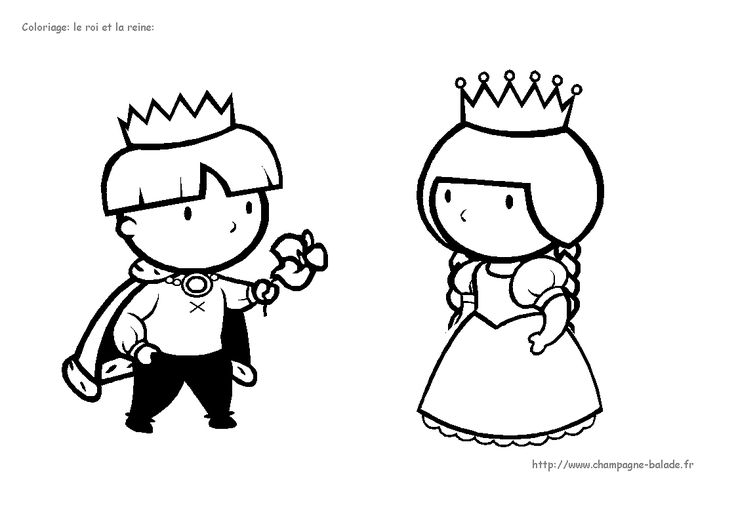 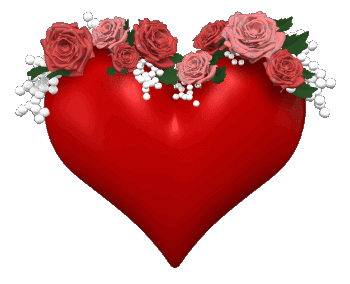 5
5
Quel est le complément à la dizaine suivante de … 41 ?
C’est 9.
41 + … = 50
9
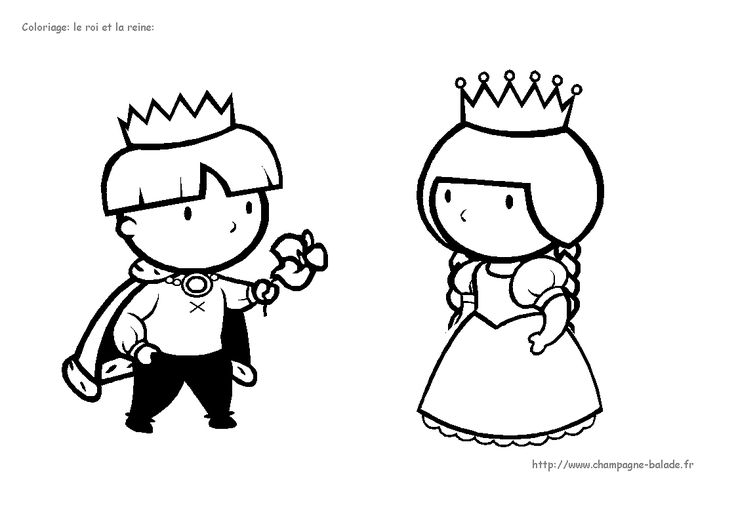 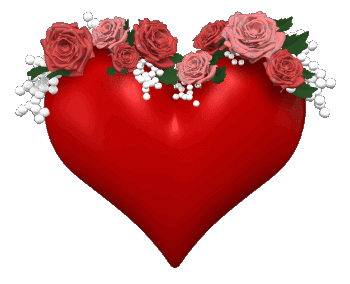 9
1
Quel est le complément à la dizaine suivante de … 29 ?
29
C’est 1.
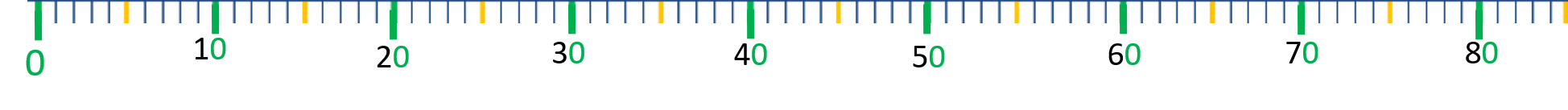 29 + … = 30
1
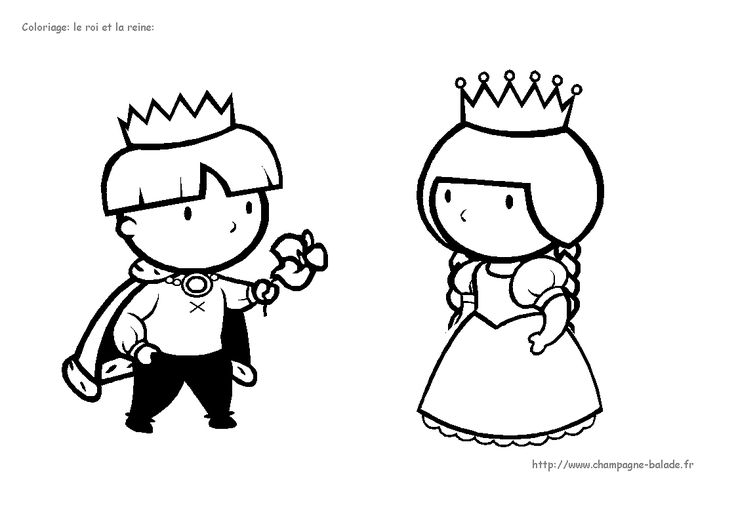 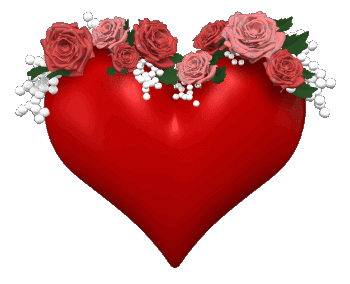 9
1
Quel est le complément 
à la dizaine suivante de … 30 ?
C’est 10.
10
30 + … = 40
Quel est le complément 
à la dizaine suivante de … 0 ?
C’est 10.
10
0 + … = 10
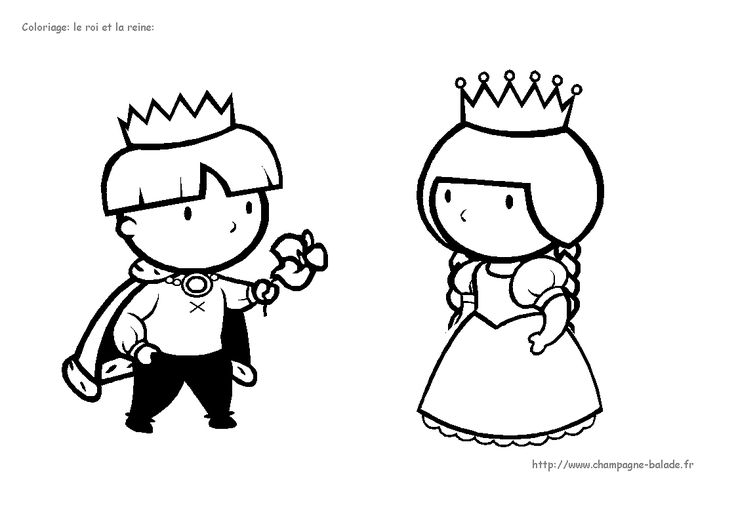 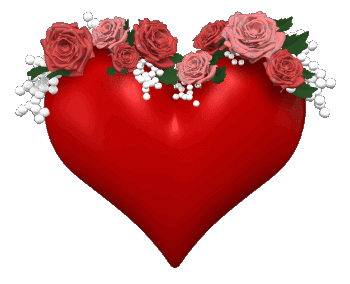 10
0
Quel est le complément 
à la dizaine suivante de … 44 ?
C’est 6.
44 + … = 50
6
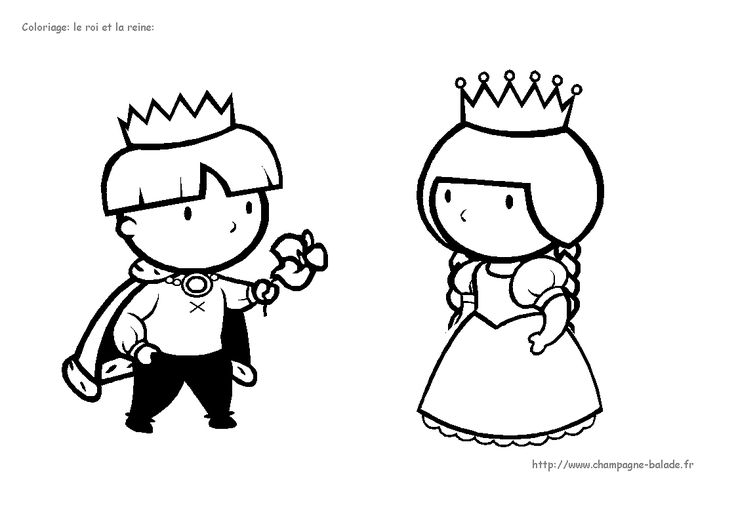 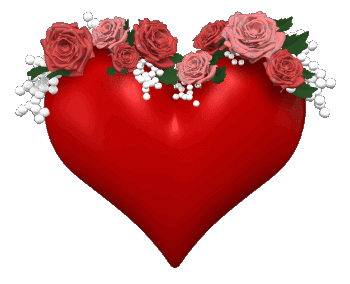 6
4
Quel est le complément 
à la dizaine suivante de … 27 ?
C’est 3.
27 + … = 30
3
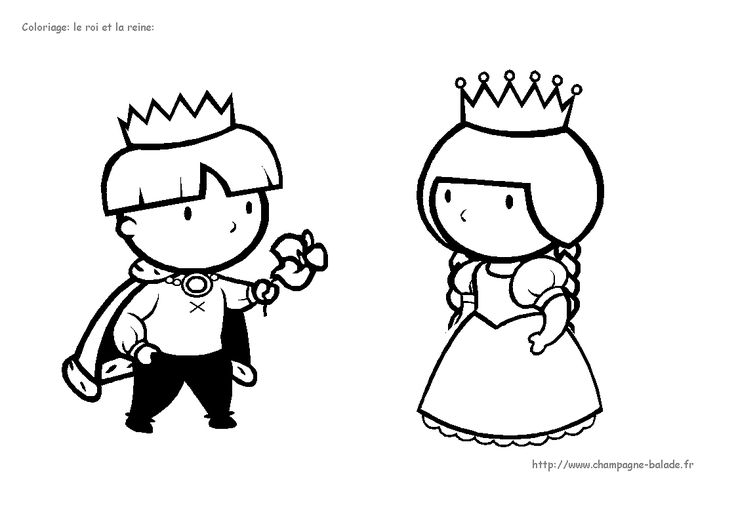 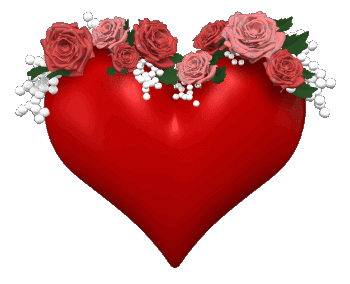 7
3
Quel est le complément 
à la dizaine suivante de …40?
C’est 10.
10
40 + … = 50
Quel est le complément 
à la dizaine suivante de … 52 ?
C’est 8.
52 + … = 60
8
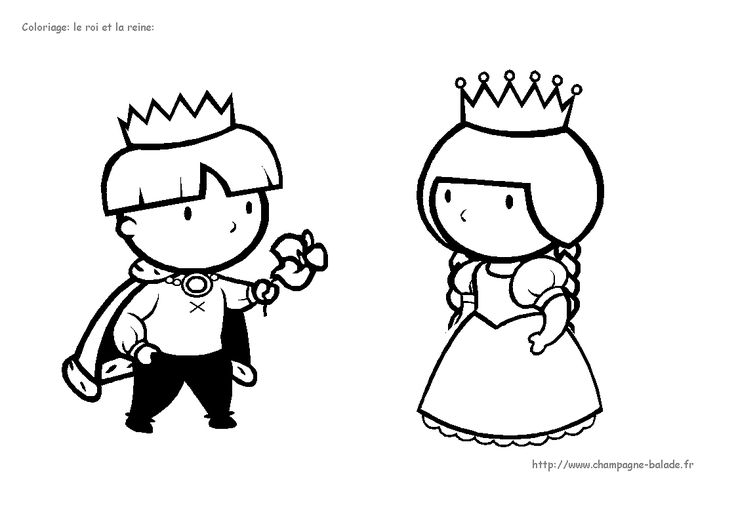 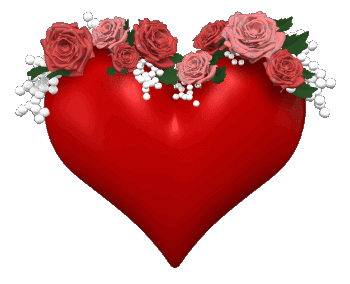 8
2
Quel est le complément 
à la dizaine suivante de … 36 ?
C’est 4.
36 + … = 40
4
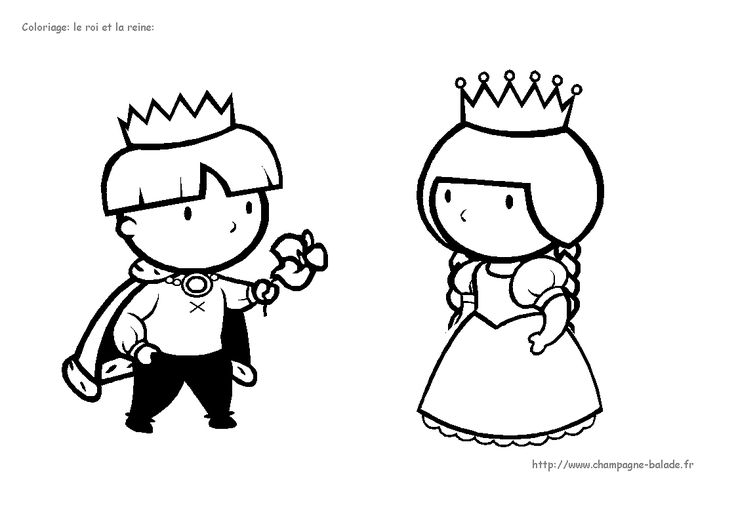 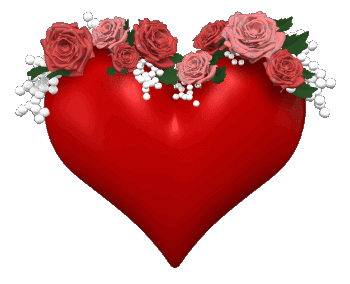 6
4
Quel est le complément 
à la dizaine suivante de … 11 ?
C’est 9.
11 + … = 20
9
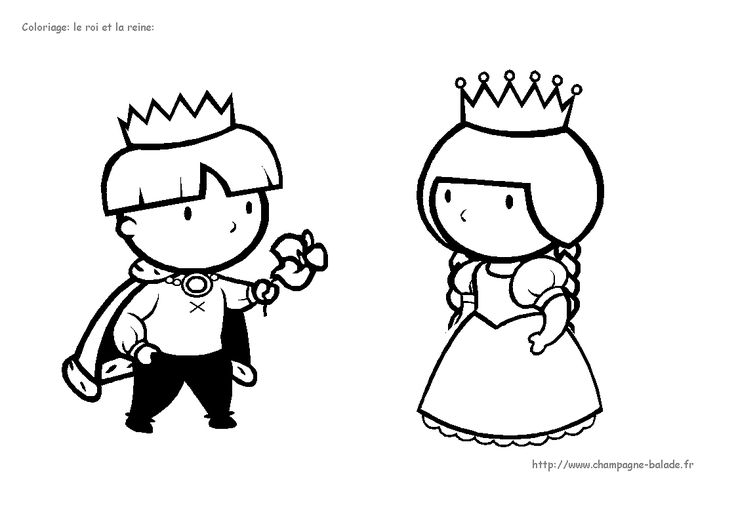 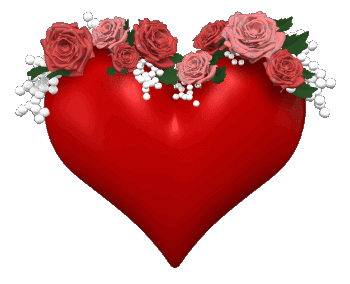 9
1
C’est 2.
Quel est le complément à la dizaine suivante de … 28 ?
28
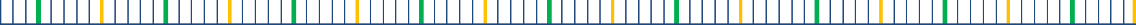 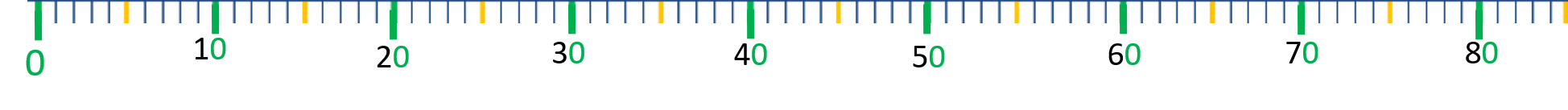 10
80
30
70
40
60
50
20
0
28 + … = 30
2
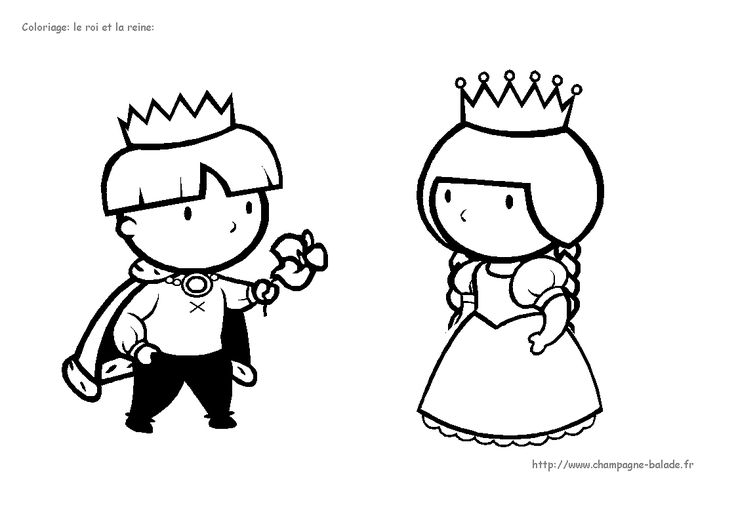 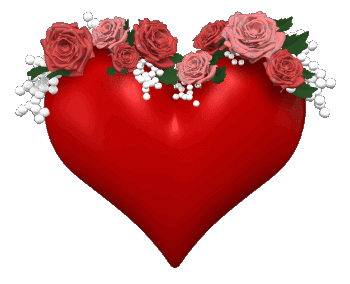 8
2
Quel est le complément 
à la dizaine suivante de … 35 ?
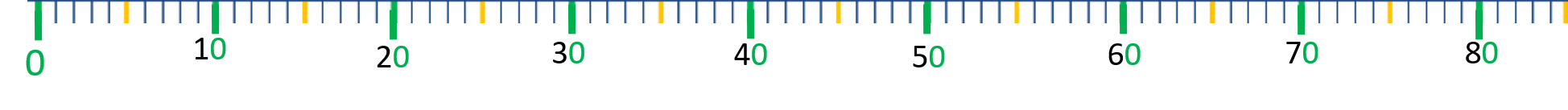 35
C’est 5
35 + … = 40
5
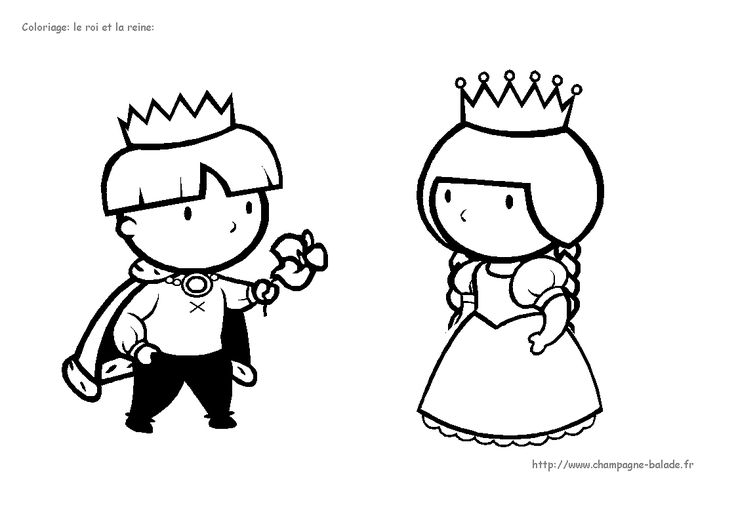 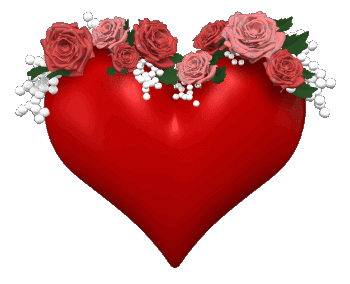 5
5
Quel est le complément 
à la dizaine suivante de … 23 ?
C’est 7.
23 + … = 30
7
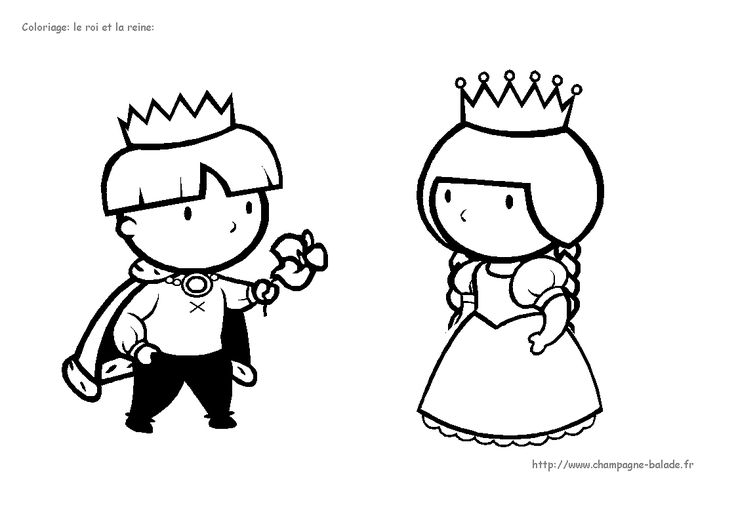 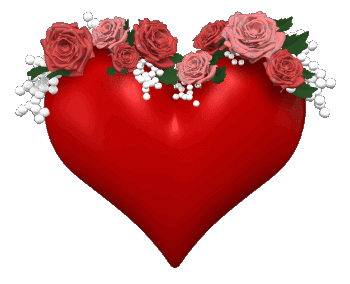 7
3
Quel est le complément 
à la dizaine suivante de … 59 ?
C’est 1.
59 + … = 60
1
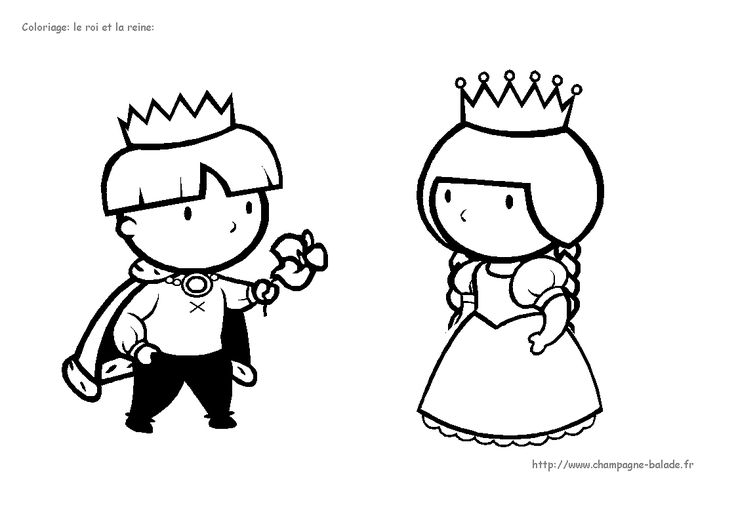 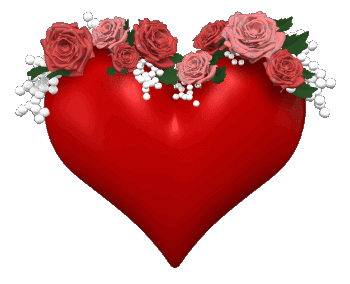 9
1
Quel est le complément 
à la dizaine suivante de … 37 ?
C’est 3.
37 + … = 40
3
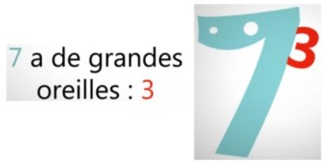 Quel est le complément 
à la dizaine suivante de … 13 ?
C’est 7.
13 + … = 20
7
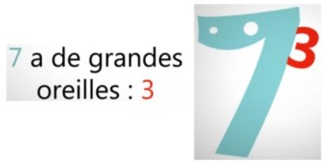 Quel est le complément à la dizaine suivante de … 42 ?
C’est 8.
42 + … = 50
8
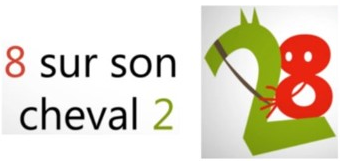 Quel est le complément 
à la dizaine suivante de … 28 ?
C’est 2.
28 + … = 30
2
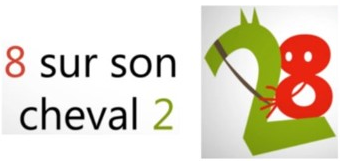 Quel est le complément 
à la dizaine suivante de … 34 ?
C’est 6.
34 + … = 40
6
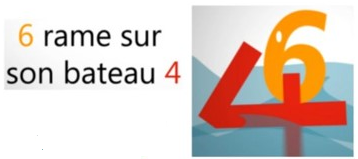 Quel est le complément 
à la dizaine suivante de … 56 ?
C’est 4.
56 + … = 60
4
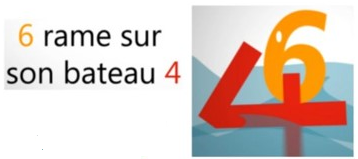 Quel est le complément 
à la dizaine suivante de … 35 ?
C’est 5
35 + … = 40
5
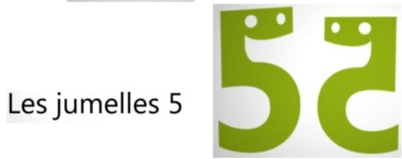 Quel est le complément 
à la dizaine suivante de … 11 ?
C’est 9.
11 + … = 20
9
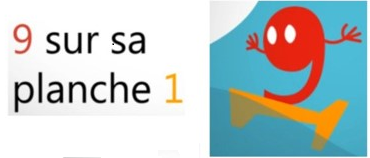 Quel est le complément 
à la dizaine suivante de … 29 ?
C’est 1.
29 + … = 30
1
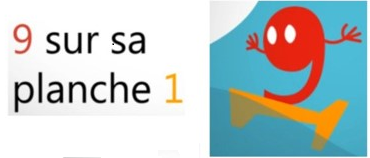 Quel est le complément 
à la dizaine suivante de … 10 ?
C’est 10.
10
10 + … = 20
Quel est le complément 
à la dizaine suivante de … 46 ?
C’est 4.
46 + … = 50
4
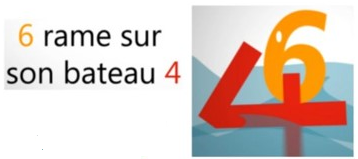 Quel est le complément 
à la dizaine suivante de … 25 ?
C’est 5
25 + … = 30
5
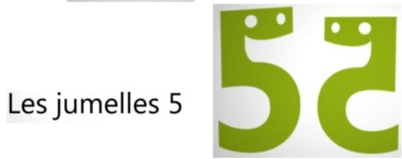 Quel est le complément 
à la dizaine suivante de … 43 ?
C’est 7.
43 + … = 50
7
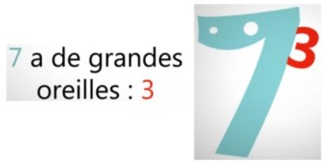 Quel est le complément 
à la dizaine suivante de … 38 ?
C’est 2.
38 + … = 40
2
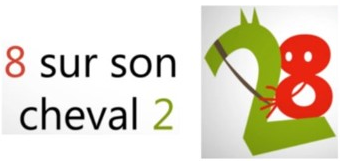 Quel est le complément 
à la dizaine suivante de … 21 ?
C’est 9.
21 + … = 30
9
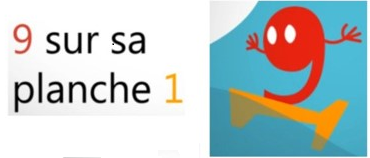 Quel est le complément 
à la dizaine suivante de … 54 ?
C’est 6.
54 + … = 60
6
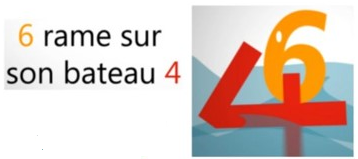 Quel est le complément 
à la dizaine suivante de … 37 ?
C’est 3.
37 + … = 40
3
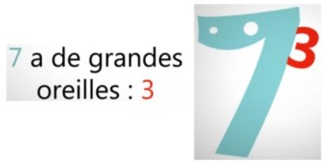 Quel est le complément à la dizaine suivante de … 49 ?
C’est 1.
49 + … = 50
1
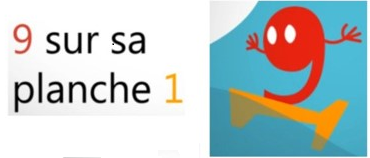 Quel est le complément 
à la dizaine suivante de … 32 ?
C’est 8.
32 + … = 40
8
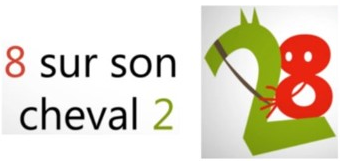